Федеральное государственное бюджетное образовательное учреждение
высшего образования «Красноярский государственный медицинский университет
имени профессора В.Ф. Войно-Ясенецкого»
Министерства здравоохранения Российской Федерации
Фармацевтический колледж
Профилактика зависимостей подростков
Сат Валерия, 208-1гр
Зависимость
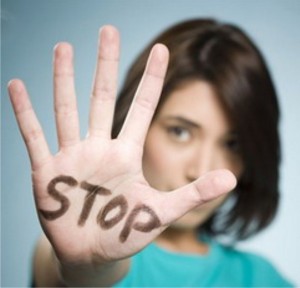 Зависимость — неадекватно высокая восприимчивость к тому или иному внешнему воздействию
План
1. Табачная зависимость
2. Алкогольная зависимость
3. Компьютерная зависимость
1. Табакокурение
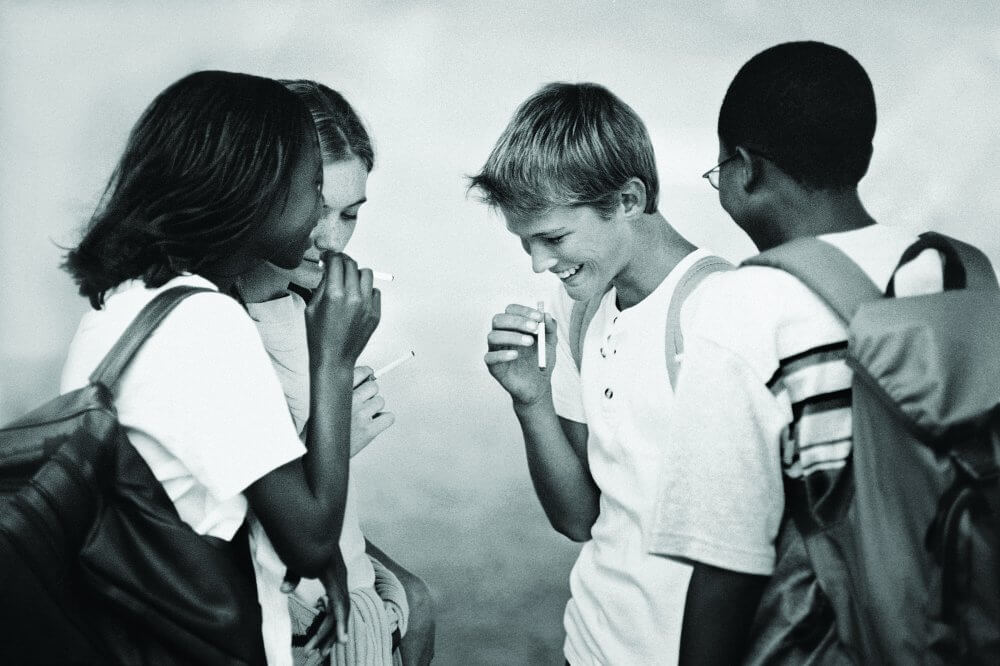 - вдыхание дыма тлеющего табака (ферментированных и высушенных или обработанных листьев некоторых видов табака), наиболее часто в виде курения папирос, сигарет, сигар, сигарилл, курительных трубок или кальяна.
Профилактика
СМИ (раздача буклетов, посвященных пагубности табакокурения, изучение проблем зависимостей различного вида на занятиях по ОБЖ, внеклассных часах, проведение анкетирования среди юного поколения с целью изучения осведомленности школьников о последствиях табакозависимости)
Приобщение подростков к здоровой жизни
Доверительные беседы
Помощь медиков
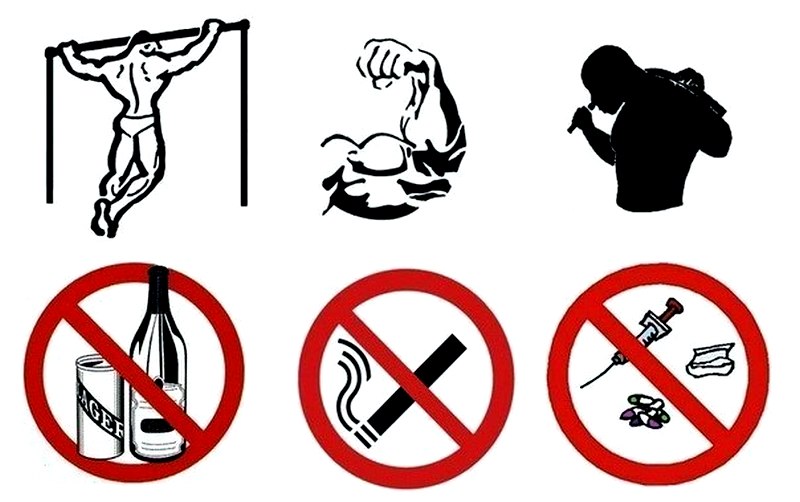 Подростки в большинстве случаев имеют вредные привычки, чтобы «быть крутым и модным». В школе, в своей компании и даже дома. Но дети не понимают, как они тем самым вредят своему здоровью.
2. Алкоголизм
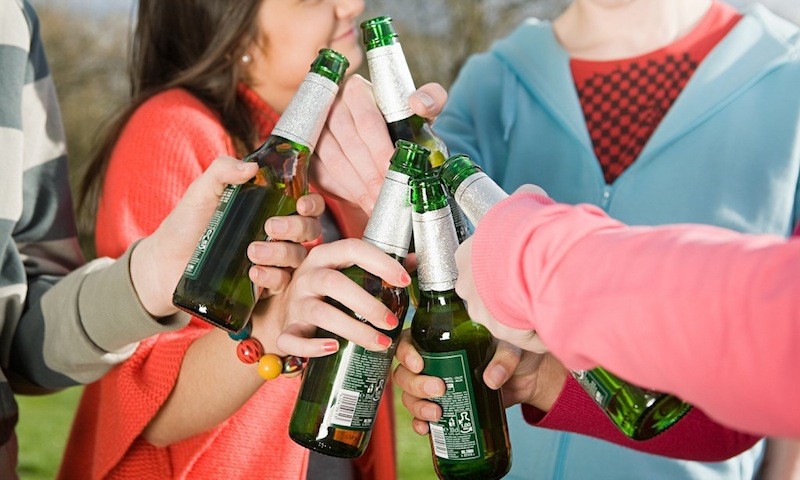 хроническое психическое прогредиентное заболевание, разновидность токсикомании, характеризующееся пристрастием к алкоголю (этиловому спирту)
Профилактика
Профилактика подросткового алкоголизма разработана еще недостаточно. Остается крайне низкое внимание к профилактическим мерам – не привлекаются средства массовой информации (или в недостаточном объёме), неэффективные государственные или общественные программы, крайне не эффективные специальные методы борьбы с алкоголизмом и пьянством среди подростков
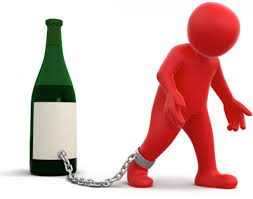 Принято выделять две основные стороны в профилактике алкоголизма у подростков — медицинскую и социальную. К первой относится по большей части санитарное просвещение учеников, которое заключается в распространении информации среди учащихся о вреде алкоголя и его последствиях. Кроме того, в него входит выявление очагов распространения алкоголизма среди молодёжи на ранних стадиях и его пресечение.
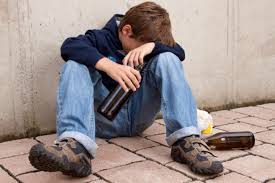 Социальная сторона сводится к освещению влияния алкогольной зависимости на жизнь общества в целом и в частности на окружающих ребёнка друзей, близких, знакомых.
К педагогическим методам относятся: 1)метод общественного влияния2)специальные или частнопедагогические методы3)метод профилактики через труд; 4)метод профилактики путём рациональной организации детского коллектива
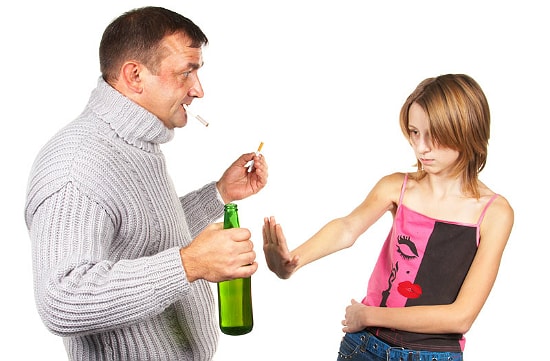 3. Компьютерная зависимость
- пристрастие к занятиям, связанным с использованием компьютера, приводящее к резкому сокращению всех остальных видов деятельности, ограничению общения с другими людьми.
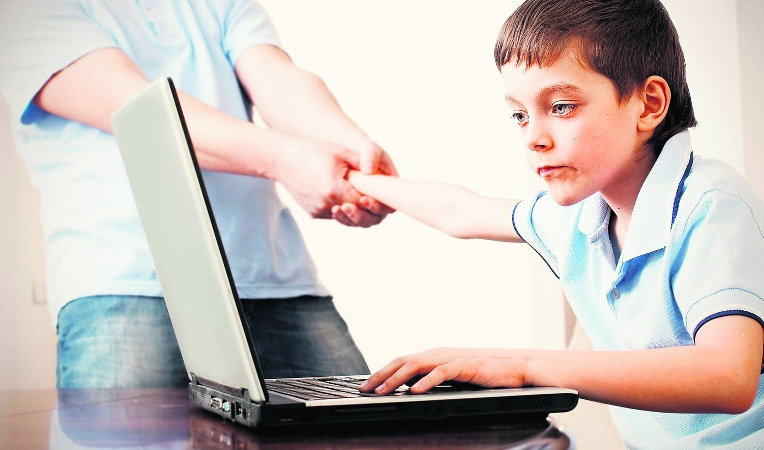 Профилактика
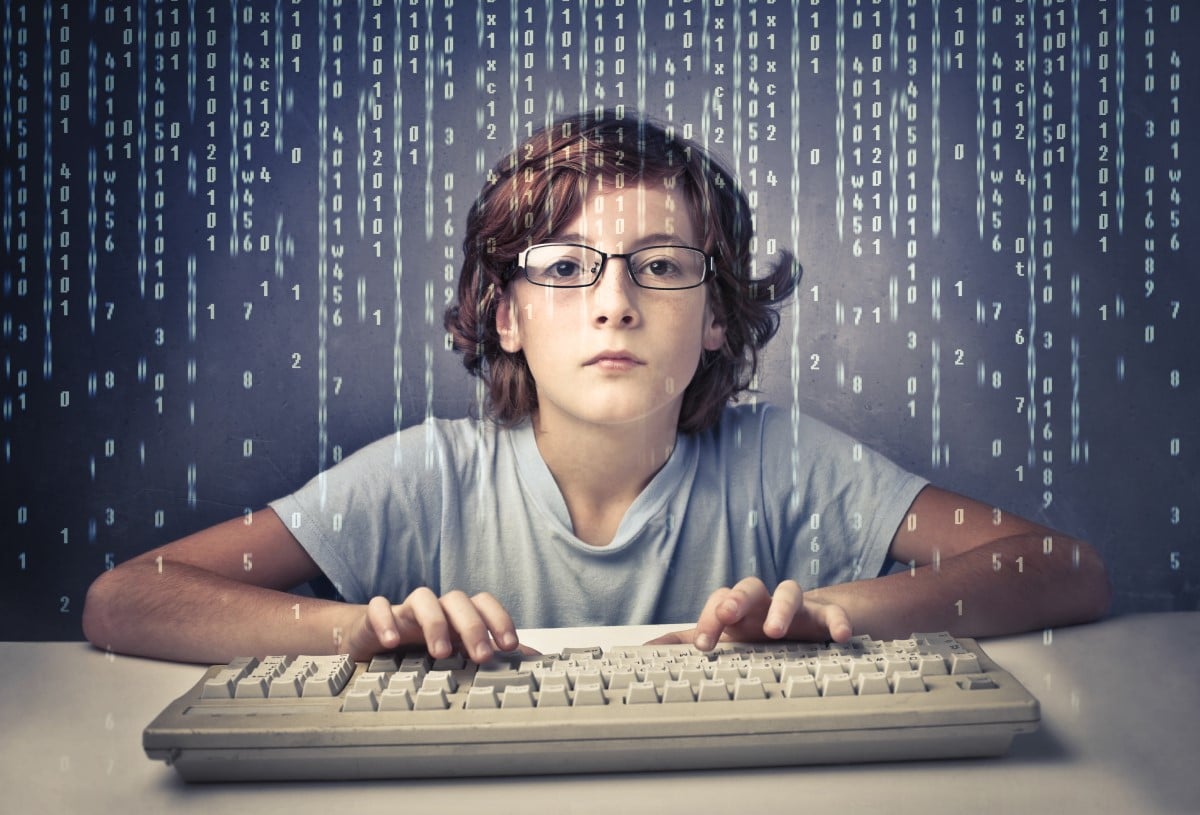 Четко выделить количество времени для провождения у монитора 
В перерывах между играми выполняйте несложные упражнения
Соблюдайте режим дня, чаще гуляйте на улице, общайтесь с друзьями
Если долго сидите у компьютера, время от времени выполняйте упражнения для глаз
Упражнения для глаз
СПАСИБО ЗА ВНИМАНИЕ!